Bloco novo
Gramado
Bloco novo
Bloco novo
Bloco novo
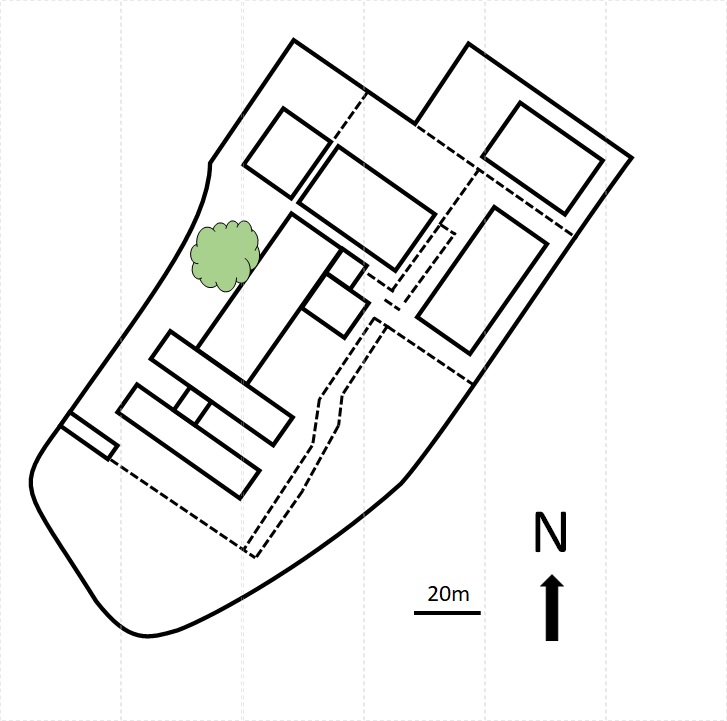 Estacionamento
Bloco novo
Espaço gramado e arborizado
p/ atividades
Gramado
Qu
i
osque
Vivência
Anexo
Vestiário
Ginásio
Gramado
Convivência
Horta
BIBLIOTECA Comunitária
Carros
Bloco novo
Gramado
Bloco novo
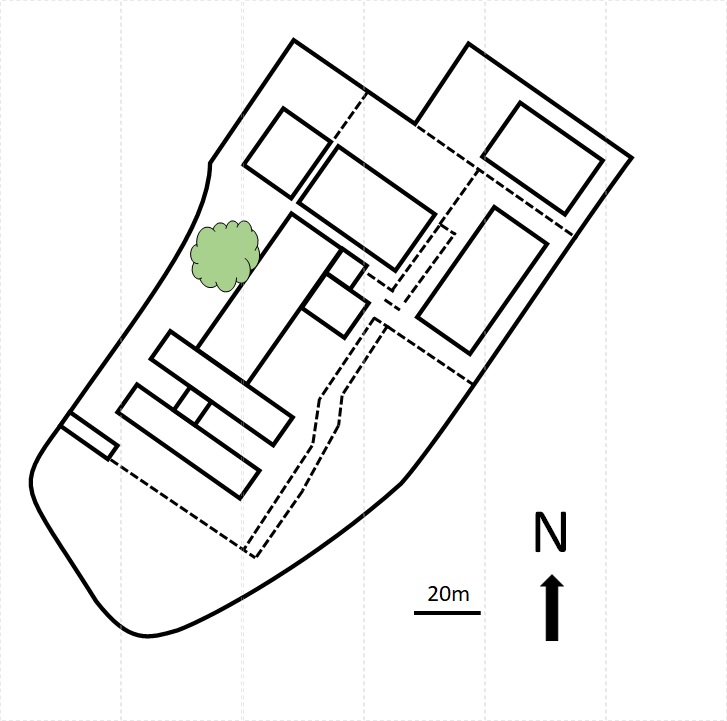 Estacionamento
Gramado
Espaço gramado e arborizado
p/ atividades
Vivência
Quiosque
Vestiário
Gramado
Ginásio
Vivência
Horta
Carros
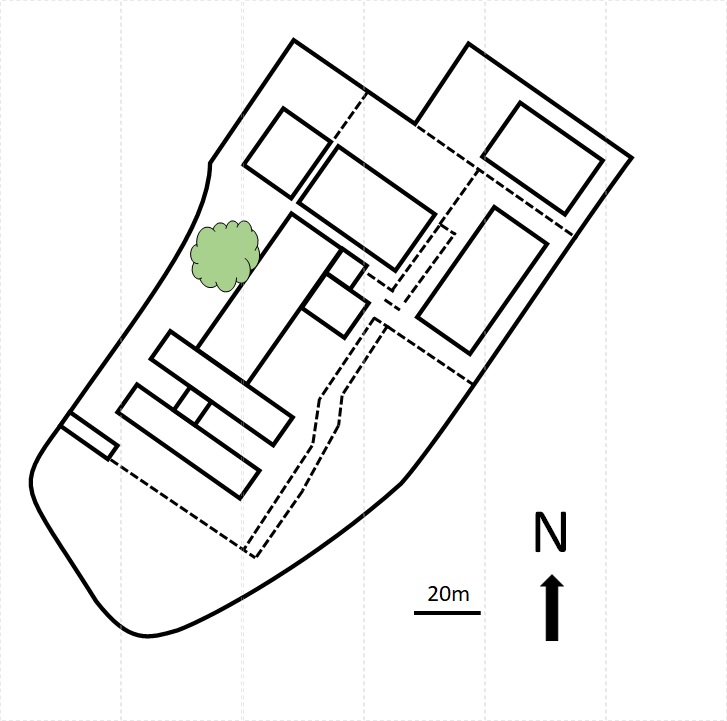 Estacionamento
Espaço gramado e arborizado
p/ atividades
Vivência
Vestiário
Gramado
Ginásio
Vivência
Carros
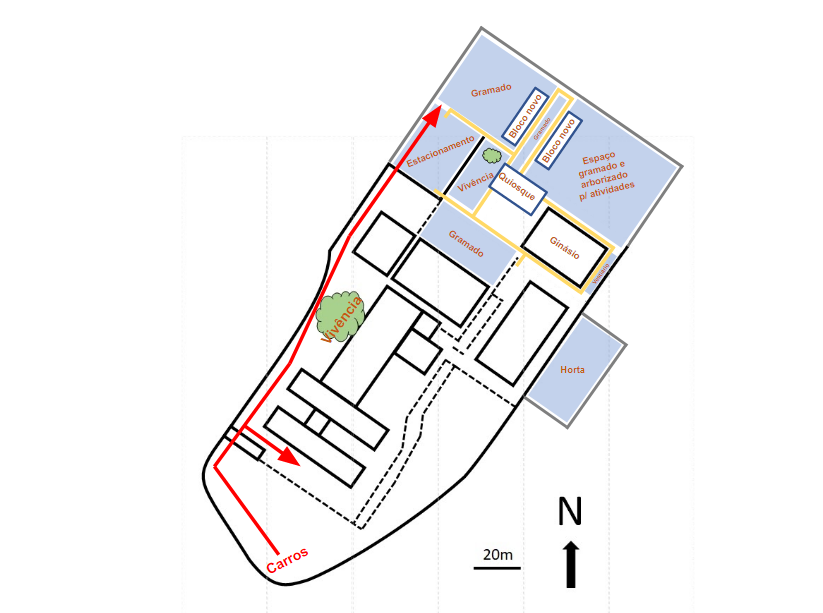